VAWA Emergency Transfer Solutions
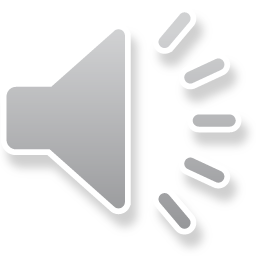 December 19, 2024, and January 22, 2025
Facilitated by Deb Piltch, Piltch Assoc./Maloney Properties; Doreen Donovan, Peabody Properties and Kara Johnson, MassHousing
AGENDA
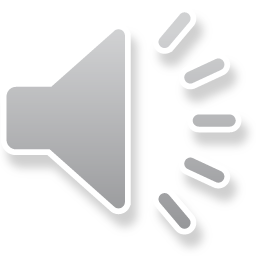 OVERVIEW
The Massachusetts “Pilot” Emergency Transfer Plan has been created to enable O/As to offer specific properties within their managed portfolio to be considered as an option as a “Safe Location” for survivors to transfer into as either an internal or external transfer with a preference for survivors of VAWA domestic violence, dating violence, sexual assault and stalking (VAWA violence/abuse). 

O/As will need to get buy in and identify what properties will be participating in the Pilot Program.

Once an O/A agrees what properties will participate, the next steps will be to Modify their TSP with the new Emergency Transfer Plan and notify your applicants/residents of preference changes to waiting list for internal/external.
MASSACHUSETTS “Pilot” EMERGENCY TRANSFER PLAN FOR VAWA 2025
Unit Swap Options
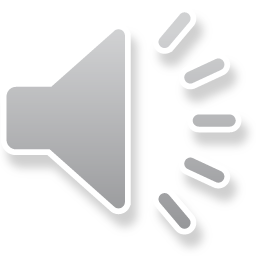 WHO?
Mutual Participation Facilitator-  A representative of the New England Affordable Housing Managers Association (NEAHMA) will dedicate ten (10) hours per week to identify and maintain a list of participating owner/agents’ properties that may be available for the emergency transfer of Survivors of VAWA violence/abuse as well as unit swap opportunities in HUD Properties.  Using the List of participating organizations and the relevant properties whereby an owner has signed an opt-in agreement and implement the modification to the Tenant Selection Plan.
 
Case Management Support Coordination- Casa Myrna will work to provide Case Management Support directly and through their network, as needed to O/A where they play a number of key roles in the state of MA, including managing the state-wide hotline, working with the State of MA in on emergency transfers in certain programs, and playing a central role with education and training of housing providers in conjunction with MassHousing and NEAHMA. This entity will work with NEAHMA to assist housing providers in meeting the needs of survivors seeking assistance and housing providers/staff who need assistance in effectively addressing the housing needs of survivors.
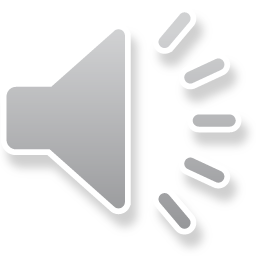 WHO?
List of Participating Organizations- Owner/Agents (O/As) that have signed the Opt-in Agreement to participate in the Mutual Participating Program for VAWA Emergency Transfers that identifies the properties that are electing to give a preference to Survivors and adopt the Model Emergency Transfer plan that gives a preference to these households. 
Technology Support-   NEAHMA, as the Facilitator will work with an outside resource such as Housing Works, Housing Navigator or one of the Software Support Providers such as RealPage/Yardi to develop and/maintain a central waiting list of participating properties and/ referrals for emergency transfers. The list will identify the safe locations selected for the resident and remove them once they acquire permanent/safe choice location. 
NEAHMA  Advisory Committee-   Industry Volunteers that have agreed to work with the software providers and help to develop the database to identify and maintain safe location options that are participating in the “Pilot” program for 2025; as well as work to develop the central referral list for emergency Transfers.
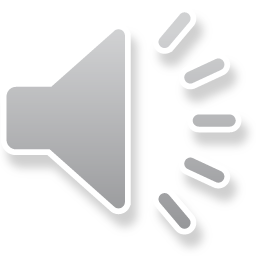 What do you need to provide?
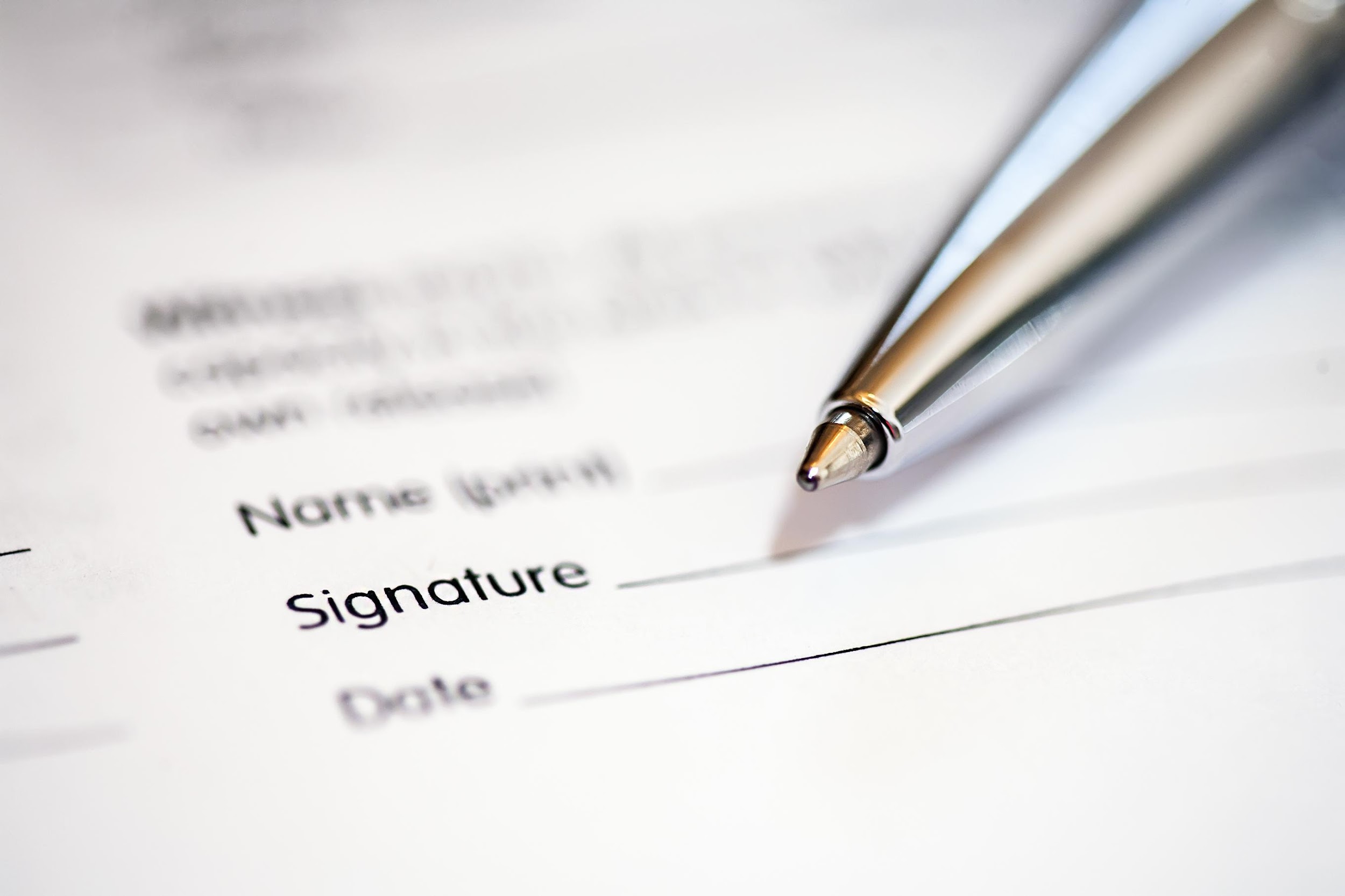 Organization Contact Person Who will be Facilitating the process.

A Signed Opt-in Agreement.  

List of properties that will be participating and agree to implement the Emergency Transfer Plan with the relevant information needed for each property like affordable programs, bedroom sizes, etc.
By Feb.15, 2025
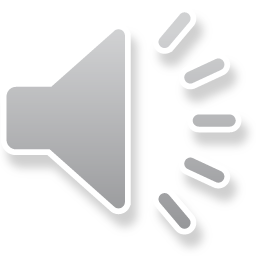 Developing the Database and Technology to be used?
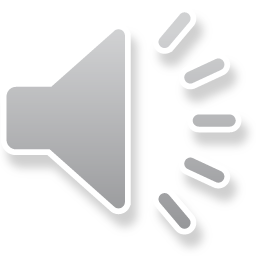 TIMELINE FOR IMPLEMENTATION
FEBRUARY 15, 2025 – OWNER/AGENT – IDENTIFY AND SUBMIT OPT-IN AGREEMENT AND LIST OF PROPERTIES THAT WILL BE PARTICIPATING IN THE EMERGENCY TRANSFER PLAN TO NEAHMA OFFICE
FEB 27, 2025  O/A WILL RECEIVE PREPARED SAMPLE LETTER TO SEND TO THE APPLICANTS/RESIDENT OF CHANGE TO TSP FOR 30 DAY NOTICE OF CHANGE.
APRIL 1, 2025 – IMPLEMENT THE MASS “PILOT” EMERGENCY TRANSFER OPTIONS FOR SURVIVORS 

APRIL/MAY:  MASSHOUSING RESOURCE FORUMS HELD TO COLLABORATE WITH SADVHT AND INDUSTRY REPS.
MARCH 2025 -NEAHMA TEAM AND VOLUNTEER ADVISORY GROUP WILL DEVELOP THE DATABASE FOR REFERRALS TO CREATE A WAIT LIST FOR SURVIVORS. CONDUCT FOLLOW WITH PARTICIPATING O/A CONTACTS.
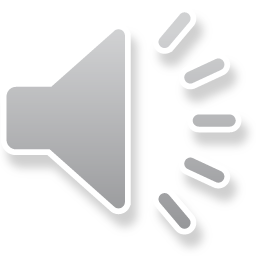 MassHousing Resource Forums
MassHousing will host a series of 4-6 regional resource forums in the months of April-June, 2025. 
Housing providers will be invited to attend alongside Sexual/Domestic Violence (S/DV) service providers in each of the regions. 
The purpose is to build relationships with S/DV providers and learn about the resources and services they can provide to support survivors. 
Planning is underway. More information to come!
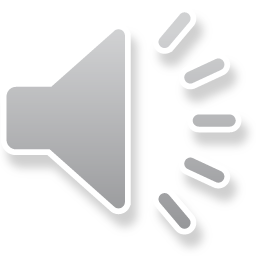 Questions
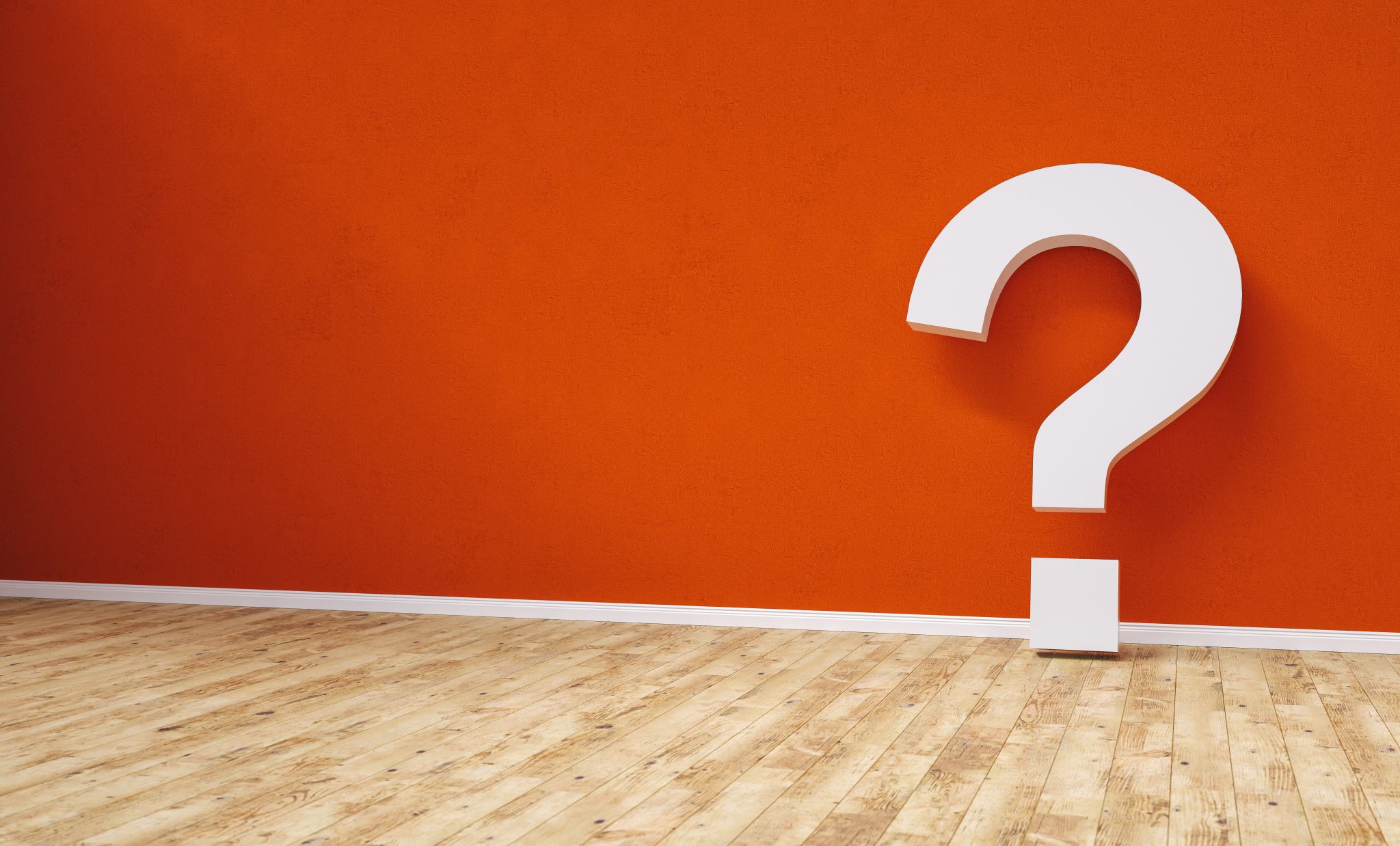 Does anyone have any questions?  
If you have questions after today, please feel free to reach out to:
Debbie Piltch, Maloney Properties (dpiltch@maloneyproperties.com) 

Doreen Donovan- Peabody Properties, Inc.  (ddonovan@peabodyproperties.com )
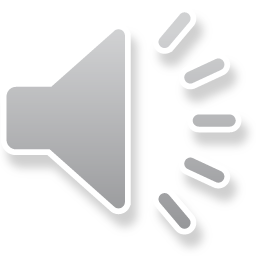